ЗАГАДКИ Дорожные знаки
Для детей старшего дошкольного возраста
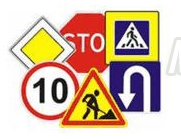 Карта дидактического ресурса
Автор: Смирнова Анна Николаевна, воспитатель
Этот стражник одноногий
Вех главнее на дороге.
У него всего три глаза,
Все его узнают сразу.
Каждый день ведет дозор
Одноногий…….
			(светофор)
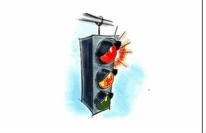 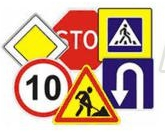 Все водителю расскажут,
Скорость верную укажут,
У дороги, как маяки,
Добрые друзья - … 	
		(дорожные знаки)
Вот дорожная загадка:
Как зовется та лошадка,
Что легла на переходы,
Где шагают пешеходы?    	(зебра или пешеходный переход)
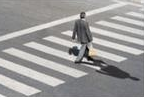 Этот свет нам говори:
«Для вас сейчас здесь 
путь закрыт!»
И идти сейчас опасно, 
На светофоре горит ……. 
			(красный сигнал светофора)
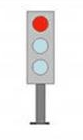 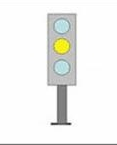 А этот свет  нам говорит, 
Подожди еще немного,
Как зеленый загорит,
Сможешь перейди дорогу!
				(желтый сигнал светофора)
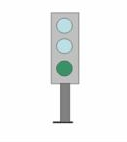 Если это свет горит, 
Значит путь для нас открыт!
		(зеленый сигнал светофора)
Этот знак ну очень строг,Говорит водителям он …
			(стоп)
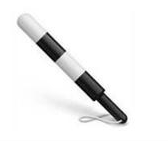 Полосатая указка,
Словно палочка из сказки…
			(жезл)
Посмотри, силач какой,
На ходу одной рукой,
Останавливать привык 
Пятитонный грузовик!
		(регулировщик)
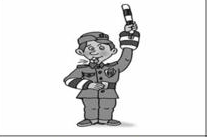 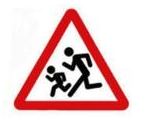 Я хочу спросить про знак
Нарисован он вот так:
В треугольнике ребята
Со всех ног бегут куда-то…
		(осторожно дети)
Знак повесели с рассветом,
Чтобы каждый знал об этом:
Здесь ремонт идет дороги –
Берегите свои ноги!
			(дорожные работы)
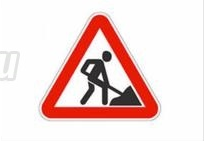 Это что за чудо-юдо
Два горба как у верблюда?
Треугольный этот знак
Называется он как?
		(неровная дорога)
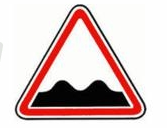 Этот знак такого рода
Он на страже пешехода.
Переходим с куклой вместе
Мы дорогу в этом месте.
		(пешеходный переход)
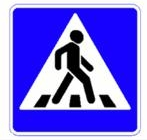 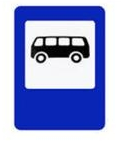 Под этим знаком, как ни странно,
Все ждут чего-то постоянно.
Кто-то сидя, кто-то стоя…
Что за место здесь такое?
		(автобусная остановка)
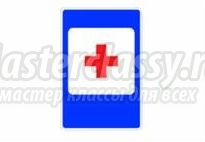 Если нужно вам лечиться,
Знак покажет, где больница.
Сто серьезных докторов
Там вам скажут: «Будь здоров!»
		    	(больница)
В дождь и ясную погоду
Здесь не ходят пешеходы.
Говорит им знак одно:
«Вам ходить запрещено!»
	(движение пешеходов запрещено)
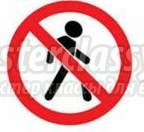 Вот кружок с каемкой красной
А внутри рисунка нет.
Может, девочки прекрасной 
Должен быть внутри портрет?
Круг пустой зимой и летом,
Как же знак зовется этот?
		(движение запрещено)
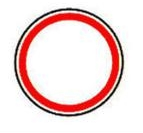 Знак водителя стращает,
Въезд автомобилям запрещает.
Не пытайтесь, сгоряча, 
Ехать мимо киприча!
		(въезд запрещен)
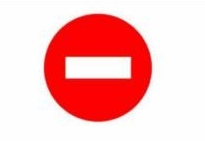 Молодцы!!!
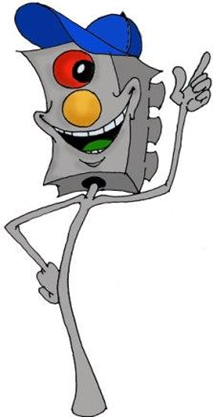 Источник:
http://900igr.net/kartinka/bez_uroka/ostorozhno-deti-nod-po-pravilam-dorozhnogo-dvizhenija-vo-2-mladshej-gruppe-154519/etot-strazhnik-odnonogij-vsekh-glavnee-na-doroge-5.html